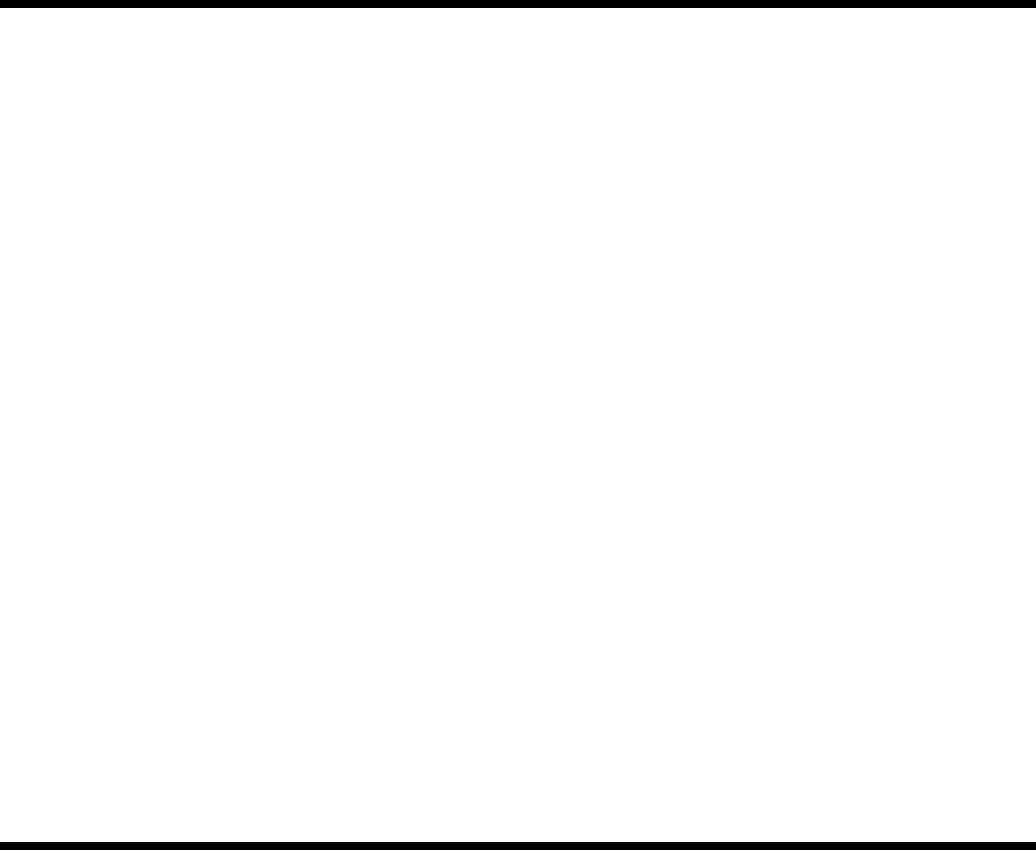 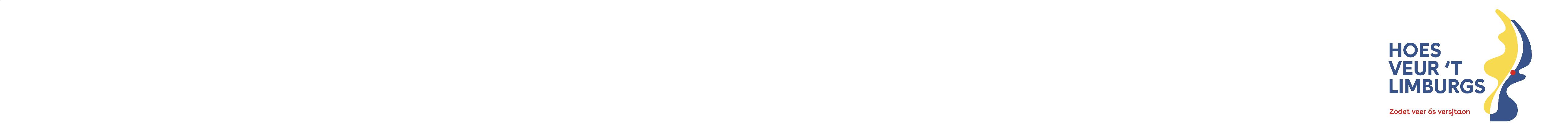 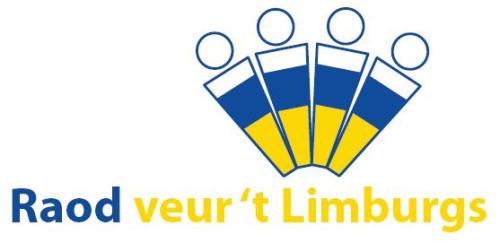 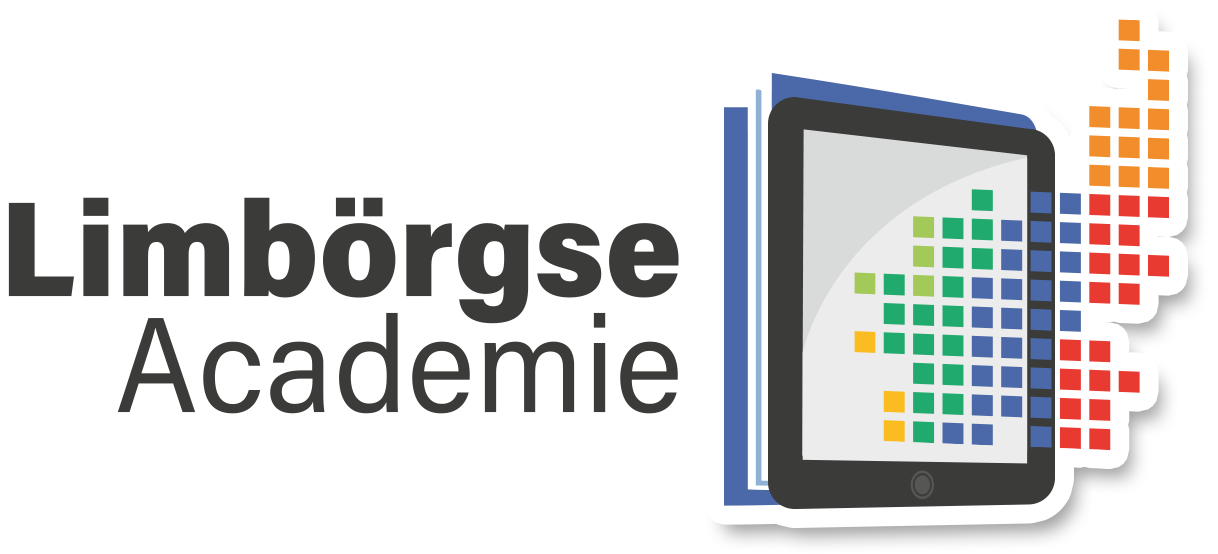 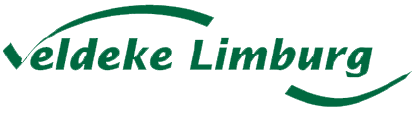 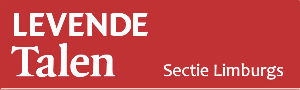 InfosessieErkenningDeel II en Deel III
Programma
Meerwaarde en beleidsmatige mogelijkheden;
Stappen in de erkenning van het Papiaments onder Deel III Europees Handvest;
Praktijkcasus over de kinderopvang en het Limburgs;
Panelgesprek.
zodet veer ós versjtaon
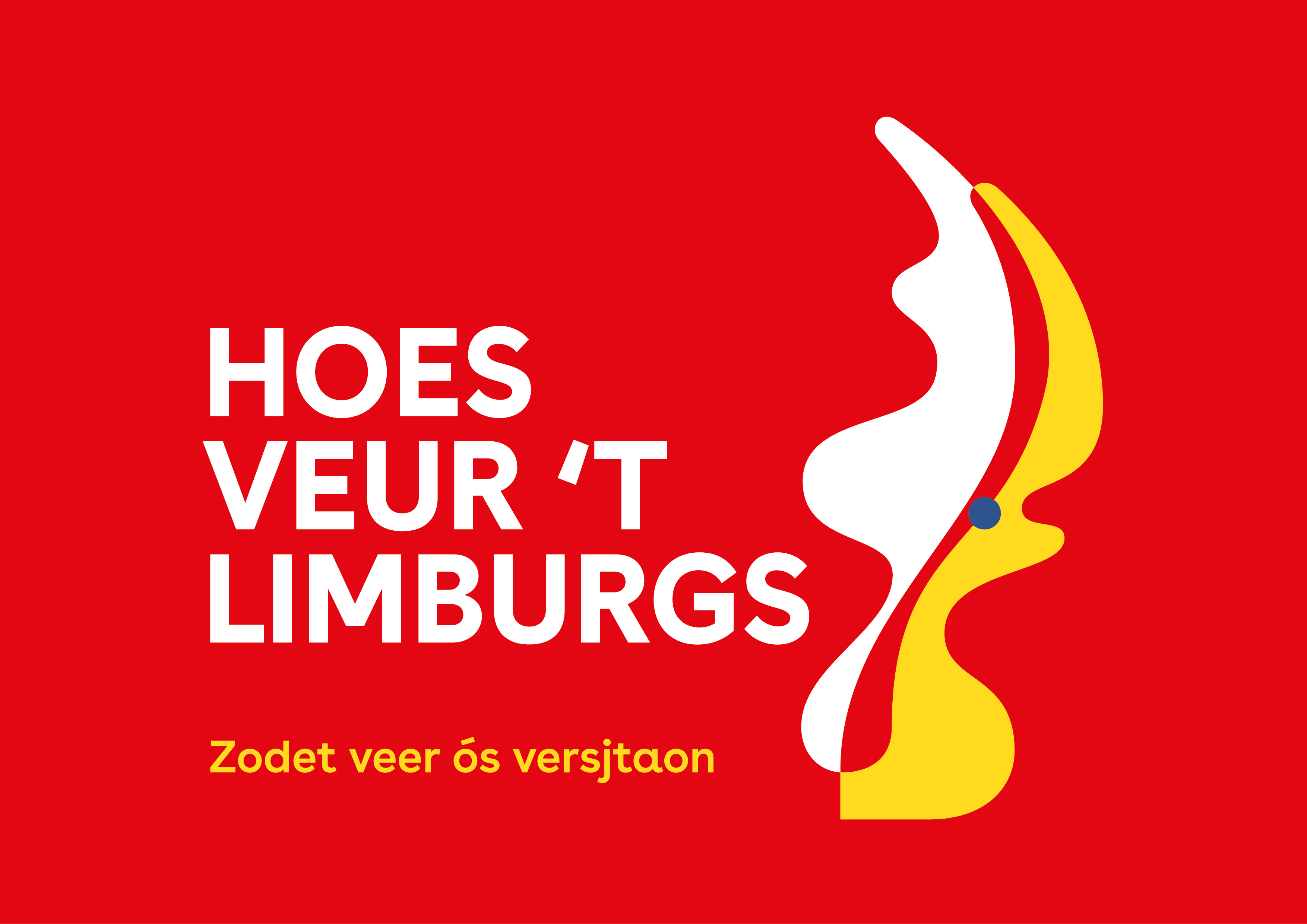 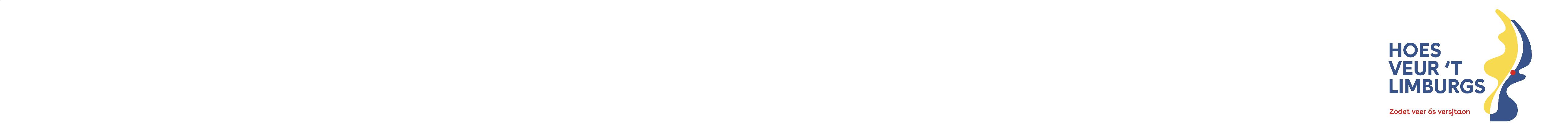 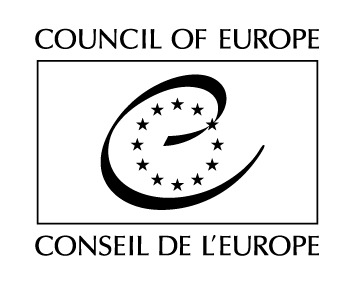 Meerwaarde en beleidsmatige mogelijkheden
Prof. Mr. Gerard-René de Groot (Raad van Europa)
zodet veer ós versjtaon
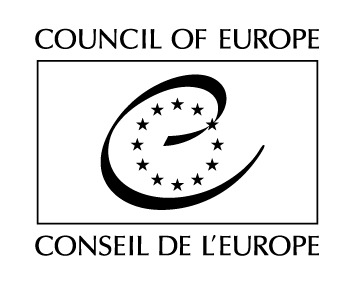 Meerwaarde erkenning
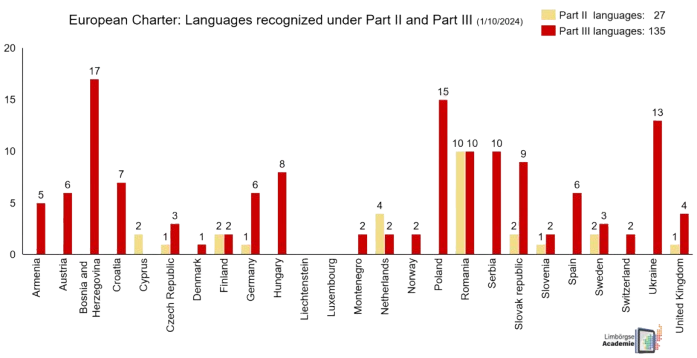 zodet veer ós versjtaon
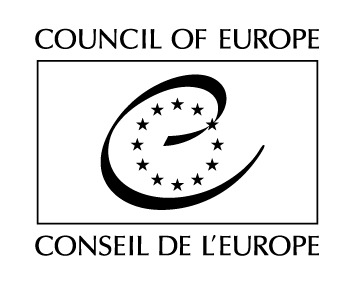 Meerwaarde erkenning
Opmerking overzicht erkende talen Deel II en Deel III: 

Alleen zeer kleine talen of talen met zeer weinig sprekers zijn meestal erkend onder Deel II


Meerwaarde Deel III erkenning:

1. Keuzemenu Deel III: selectie minimaal 35 keuzemogelijkheden;
2. Concretere verplichtingen voor de Rijksoverheid;
3. Nauwkeuriger assessment Raad van Europa;
4. Effecten op talen erkend onder Deel II vs Deel III Handvest.
zodet veer ós versjtaon
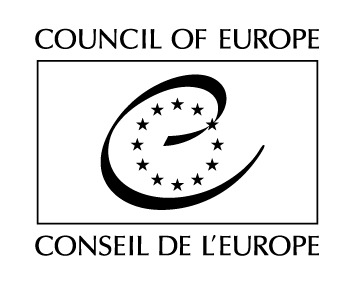 Beleidsmatige, praktische en financiële mogelijkheden
Voorbeeld Deel III keuzemenu: gezondheidszorg of zorg in je eigen taal

Artikel 13 Handvest. Economisch en sociaal leven 

2. "Met betrekking tot economische en sociale activiteiten verplichten de Partijen zich ertoe, voor zover de autoriteiten daartoe bevoegd zijn, binnen het gebied waar de regionale taal of taal van een minderheid wordt gebruikt en voor zover dit redelijkerwijze mogelijk is: 

c. te waarborgen dat sociale voorzieningen zoals ziekenhuizen, bejaardentehuizen en andere tehuizen de mogelijkheid bieden om personen die een regionale taal of taal van een minderheid gebruiken en die op grond van een slechte gezondheid, ouderdom of om andere redenen zorg behoeven, in hun eigen taal te ontvangen en te behandelen"
zodet veer ós versjtaon
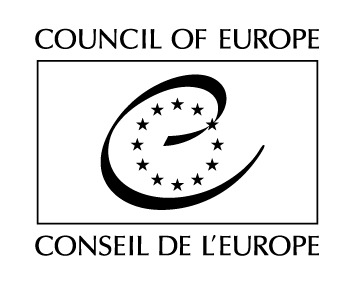 Kosten
Financiële en administratieve investering voor provinciale en gemeentelijke overheden:

1. Afhankelijk van de geselecteerde keuzemogelijkheden;
2. Artikel 8 Handvest Onderwijs: investering voor het Rijk, behalve voorschoolse opvang.
zodet veer ós versjtaon
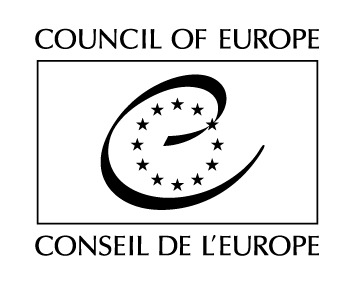 Erkenningstraject Deel III
Raad van Europa en Deel III erkenningstraject:

1. Rol Raad van Europa; 
2. Vereisten Raad van Europa 
(NB geen geschreven standaardtaal). 

Aandachtspunten erkenningstraject Deel III:

1. Goede selectie keuzemogelijkheden;
2. Wie maakt de selectie uit de keuzemogelijkheden?;
3. Overleg met de taalgemeenschap;
4. Overleg met het Ministerie (BZK).
zodet veer ós versjtaon
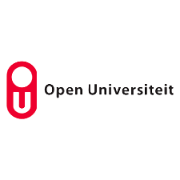 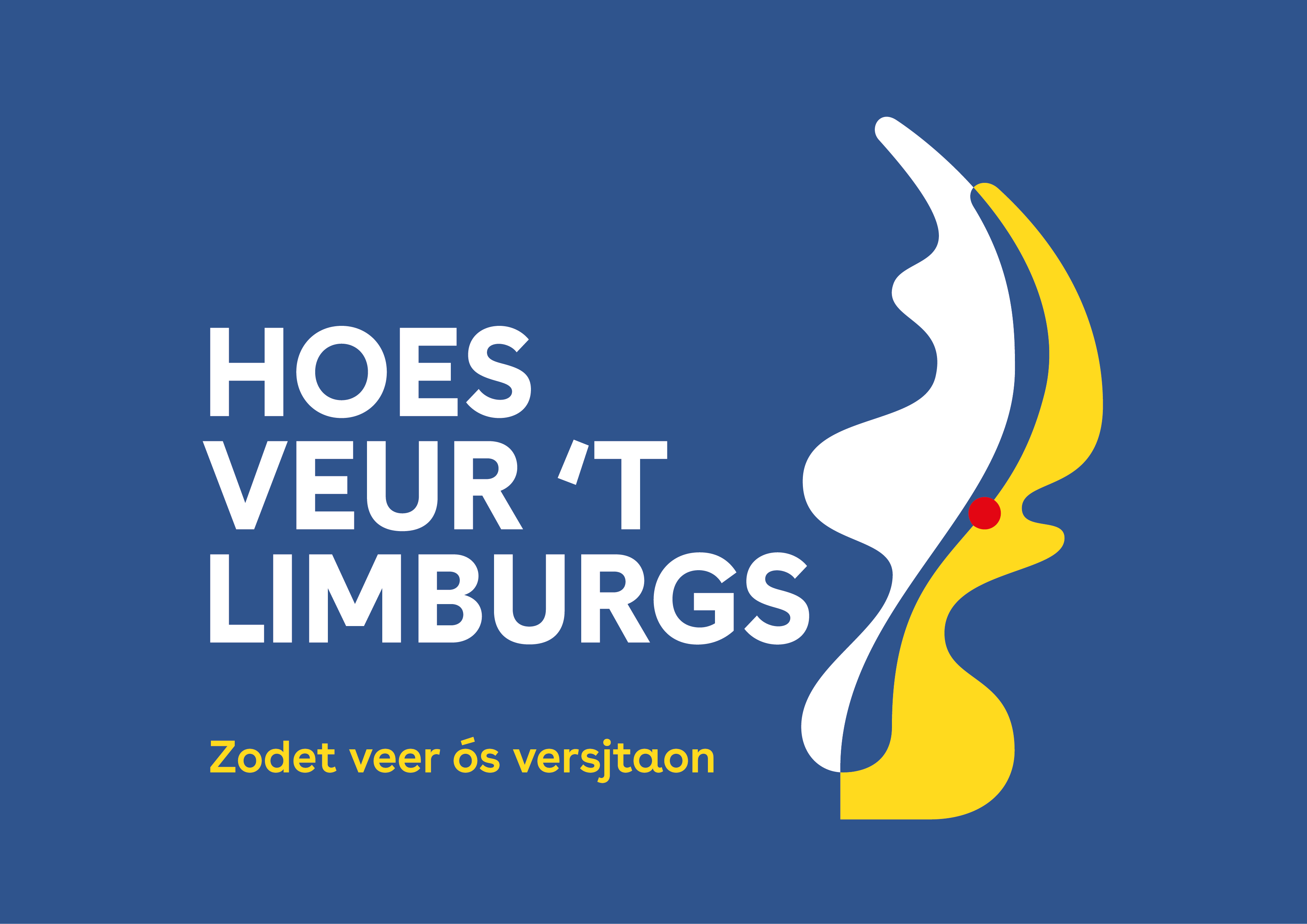 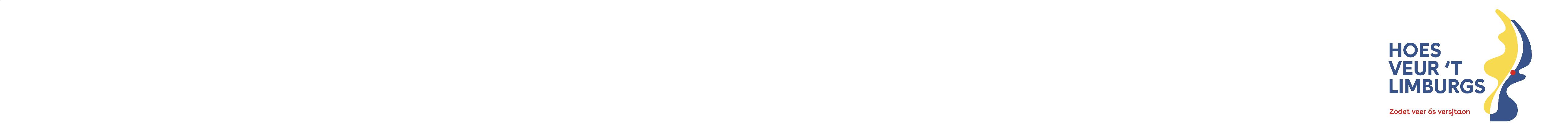 Stappen Papiaments erkenning Deel III
Dr. mr. Bastiaan van der Velden (Open Universiteit)
zodet veer ós versjtaon
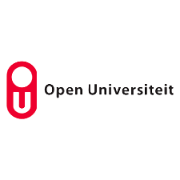 Waar staan we?
22 jan. 2024:  ECRML Deel III van toepassing op het Papiaments in het Caribische deel van Nederland (de eilanden Bonaire, Sint Eustatius en Saba); 
1 juli 2024: ECRML Deel II van toepassing op het Papiaments in Nederland (in Europa).
zodet veer ós versjtaon
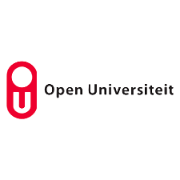 Hoe zijn we daar gekomen?
Sept. 2007: bezoek eilandgedeputeerden van Bonaire
21 feb. 2008: bestuurscollege Bonaire vraagt Min. Biza om Papiaments te beschermen onder Handvest.
22 dec. 2009: Motie Eilandsraad Bonaire
10-10-10: staatskundige hervorming, Bonaire bij NL; in Wolbes (wet vergelijkbaar met Awb): Bonaire mag taalregeling maken 
2013: Eilandsverordening gebruik v/h Papiaments in het bestuurlijk verkeer
zodet veer ós versjtaon
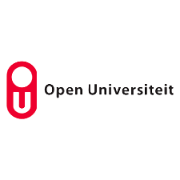 Het comité van Experts van het Handvest
Splika (NL) en Akademia Papiamentu (Bonaire) gaan dialoog aan met COMEX;
2015: aftasten;
Rapport van het Comité van Experts: Leg uit;
2019: Staatskundige structuur lastig uit te leggen, maar is Papiaments niet gewoon een historisch in Nederland gesproken taal?.
zodet veer ós versjtaon
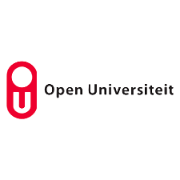 Bestuursafspraken voor het Papiaments op Bonaire
Maart 2021: Bestuursafspraak tussen de bewindslieden van BZK, OCW, BVOM en het openbaar lichaam Bonaire; 
Akademia Papiamentu (Bonaire) en Splika (NL) nauw betrokken bij opstellen;
Doel is dat in 2030 alle kinderen die op Bonaire de school verlaten, het Papiaments kunnen spreken, lezen en schrijven;
Gezamenlijk doel om Deel III ECRML toepasselijk te verklaren op het Papiaments op Bonaire;
22 jan. 2024:  ECRML Deel III van toepassing op het Papiaments in het Caribische deel van Nederland (de eilanden Bonaire, Sint Eustatius en Saba);
Akademia Papiamentu (Bonaire) en Splika (NL) niet betrokken bij keuze uit menu Handvest;
1 juli 2024: ECRML Deel II van toepassing op het Papiaments in Nederland (in Europa).
zodet veer ós versjtaon
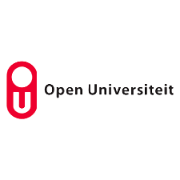 Wat hebben we nu nodig?
Art. 8.1.a, voorschoolse onderwijs niet toepasselijk verklaard; 
Hoog beschermingsniveau gebruik Papiaments bij gerechtelijke autoriteiten; maar geen wetgeving;
Opzetten kenniscentrum Papiamentu / onafhankelijk orgaan voor het Papiamentu;
Taal sociologisch onderzoek Papiamentu op Bonaire (geen verplichting uit ECRML);
Beleidsplan Papiaments Bonaire;
Nieuwe Bestuursafspraak Papiaments.
zodet veer ós versjtaon
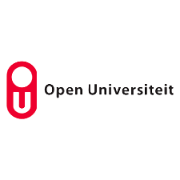 Meerwaarde van deel III
Er bestaat al taalwetgeving voor gebruik van Papiamentu in verschillende domeinen; 
maar deze wetgeving is wel neergezet op initiatief van Akademia Papiamentu (Bonaire) en Splika (NL). 
De Haagse politiek / regering is mede verantwoordelijk voor Papiaments geworden;
Keuze Deel III leidend bij nieuwe wetgeving;
Lokale bestuur & politiek Bonaire is ook gebonden aan keus Deel III.
zodet veer ós versjtaon
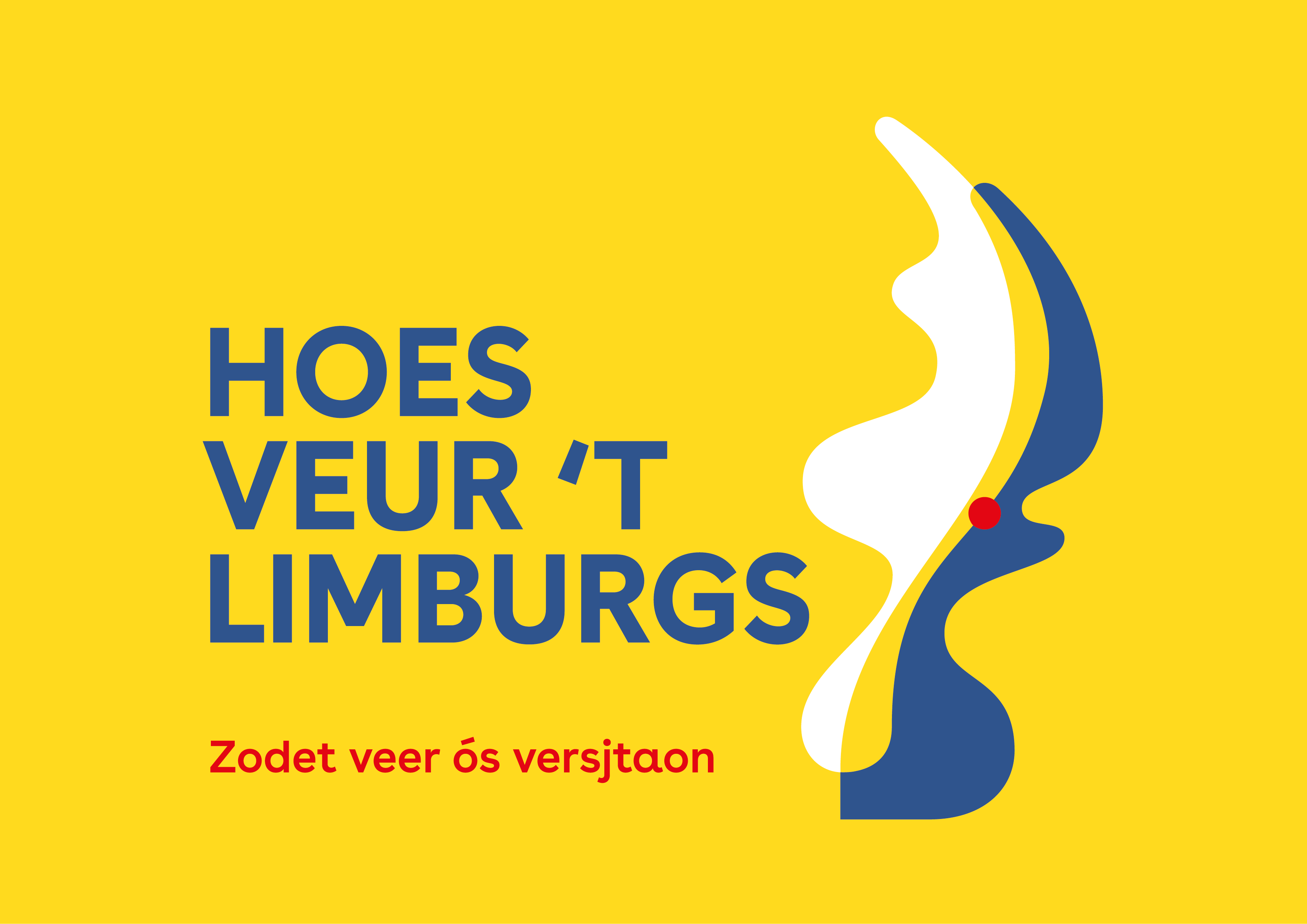 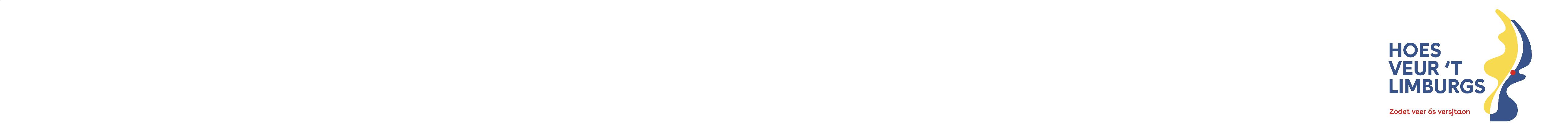 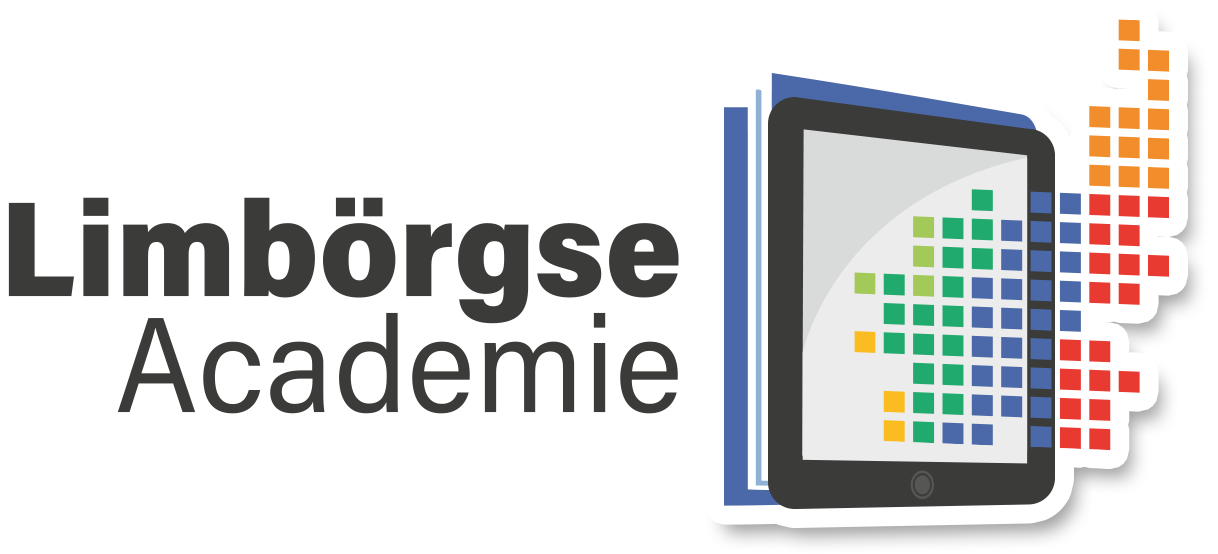 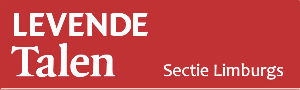 Praktijkcasus kinderopvang en het Limburgs
Drs. Esther van Loo (Levende Talen Limburgs)
Dr. Yuri Michielsen, MA LL.M (Harvard) (Limbörgse Academie)
zodet veer ós versjtaon
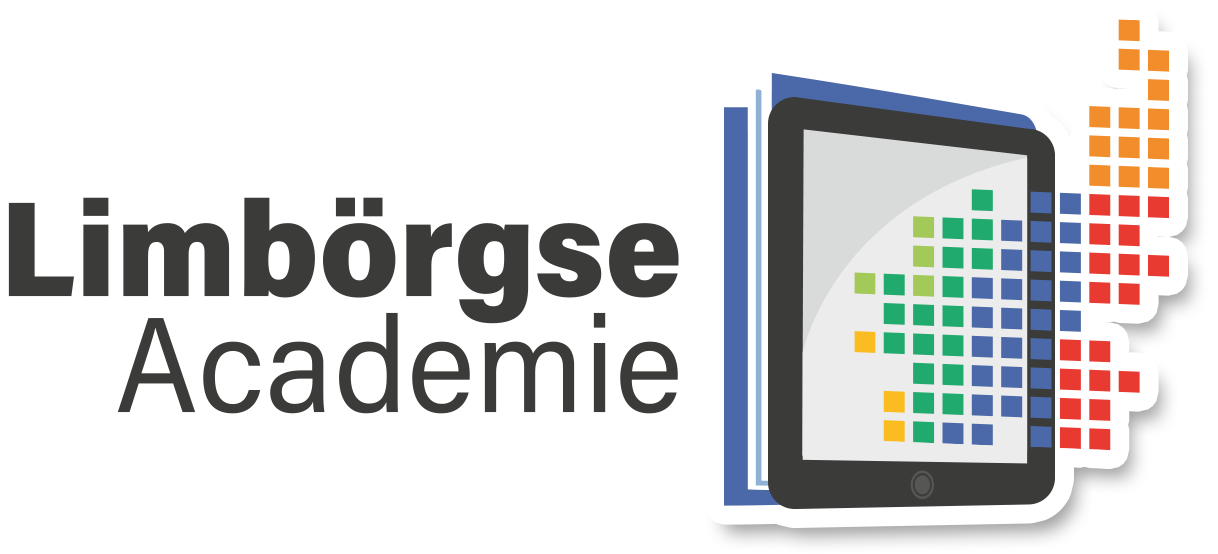 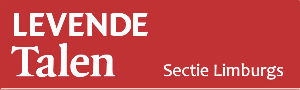 Limburgs en het Handvest Deel II
Artikel 7.1.f. "...het voorzien in passende vormen en middelen voor het onderwijs in en de bestudering van regionale talen (...) op alle daarvoor in aanmerking komende onderwijsniveaus..."


"Recommendations for immediate action: 
a. Prepare a strategy to ensure the teaching and study of Limburgish as a subject at all levels of education and promote its use in preschool education."
(Seventh Evaluation Report on the Netherlands Committee of Experts of the European Charter for Regional or Minority Languages (18 November 2022))
zodet veer ós versjtaon
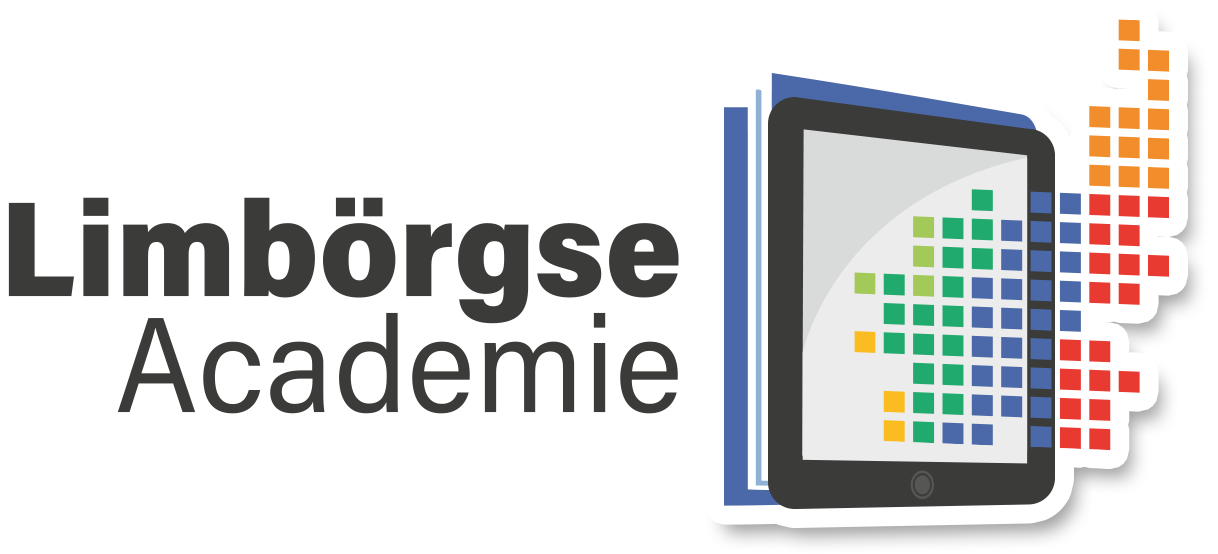 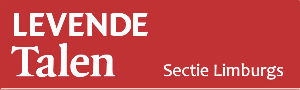 Limburgs en de Wet kinderopvang
Artikel 1.55 (1) "Bij kinderopvang in een kindercentrum of in een voorziening voor gastouderopvang wordt de Nederlandse taal als voertaal gebruikt. Daar waar naast de Nederlandse taal, de Friese taal of een streektaal in levend gebruik is, kan de Friese taal of de streektaal mede als voertaal worden gebruikt."

Hoofdregel voertaal:

1. Nederlands is verplicht, Fries/'streektaal' kan mede worden gebruikt;
2. Fries en 'streektaal' (Limburgs, Nedersaksisch) vallen onder dezelfde categorie 'kan mede’.

Verhouding voertalen Nederlands vs 'streektaal' (wetsgeschiedenis): 

1. "...Fries als voertaal in de plaats van of naast het Nederlands...“; 
2. "...«mede» betekent in dit verband «in combinatie met het Nederlands als voertaal».“;
3. Geen percentages Nederlands vs 'streektaal’ (NB wel voor Engels, Frans of Duits als voertaal (art. 1.55(3) Wko)).
zodet veer ós versjtaon
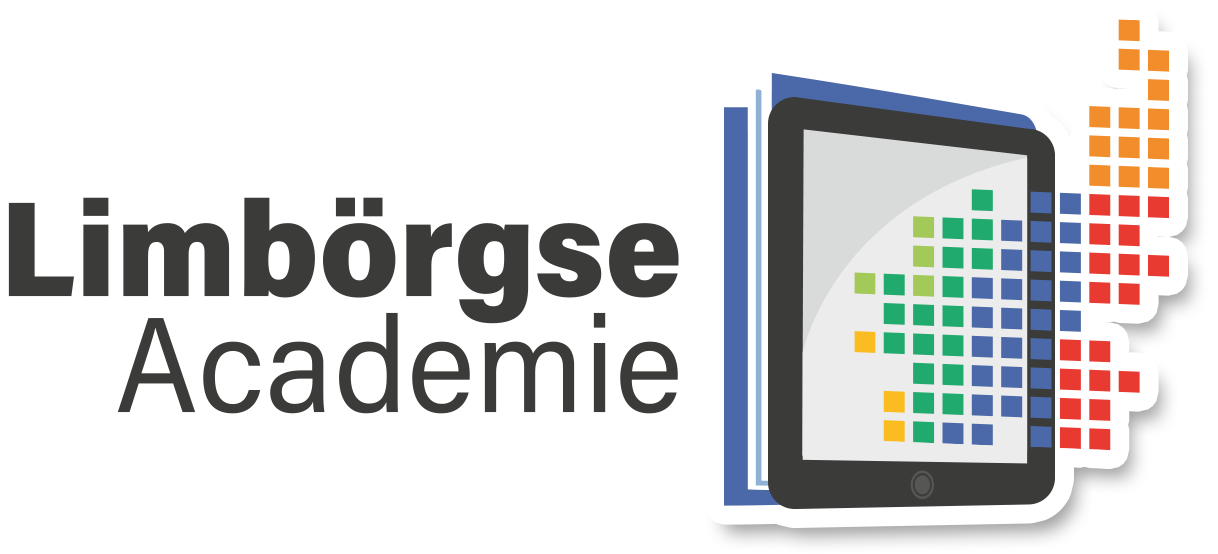 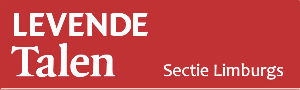 Limburgs en de Wet kinderopvang
Handhaving en toezicht 'streektaal' als voertaal:

1. Gemeentelijke bevoegdheid (inspectie belegd bij de GGD) en inspectie gemeenten door de onderwijsinspectie;
2. Voertaal geen verplicht onderdeel pedagogisch beleid (dus geen thema toezicht pedagogisch beleid);
3. Toetsing GGD op voertaal wel overeenkomstig artikel 1.55 Wet kinderopvang.

Gebruik 'streektaal' als voertaal:

1. Gebruik 'streektaal' wettelijk niet verplicht, maar vanwege het Handvest is taalbeleid door de overheid voor het Limburgs niet vrijblijvend;
2. Gemeenten kunnen beleidsregels vaststellen (artikel 4:81 (1) Awb) ook mbt Limburgs als voertaal in de kinderopvang als kwaliteitseis pedagogisch beleid.
zodet veer ós versjtaon
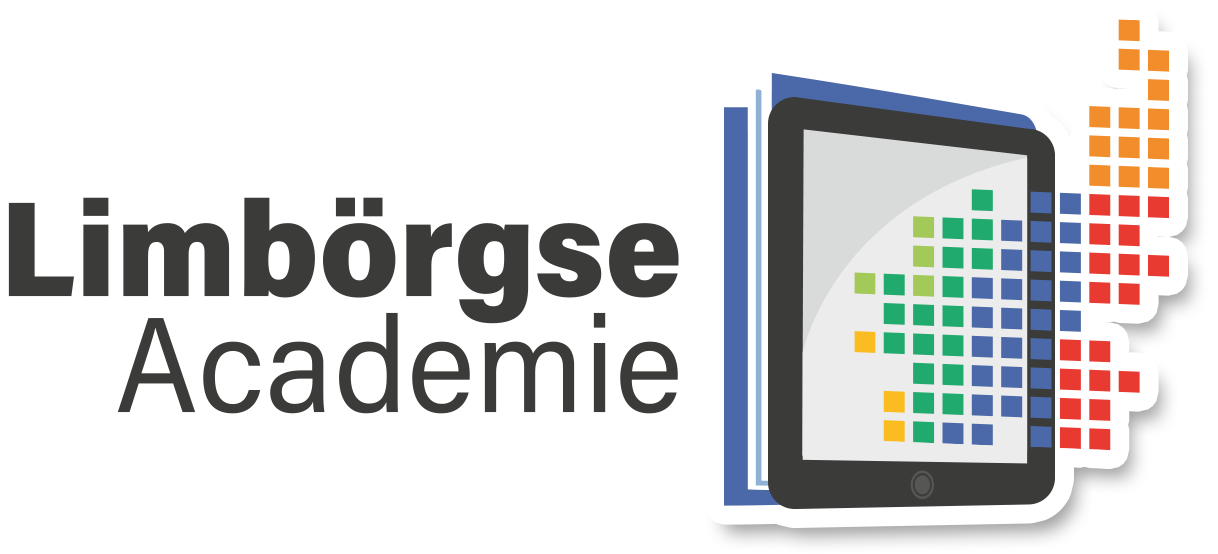 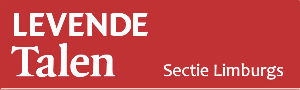 Limburgs in de kinderopvang
Project Zjuulke:

1. Doelstelling: normalisering meertalig aanbod kinderopvang;
2. Reden: UNESCO criteria en voordelen meertaligheid (zie infomap);
3. Deelnemende kinderopvanglocaties: initieel 6.

Project Zjuulke voertaal:

1. Nederlands en Limburgs: één-gezicht-één-taal, tijd en plaats, laagdrempelig materialen Limburgs;
2. Voordelen: alleen afspraak welke pm'er welke voertaal gebruikt, geen aanpassing cursus of dagelijkse routine nodig;
3. Limburgs: pm'er spreekt eigen variëteit Limburgs (Noors/Fries model).
zodet veer ós versjtaon
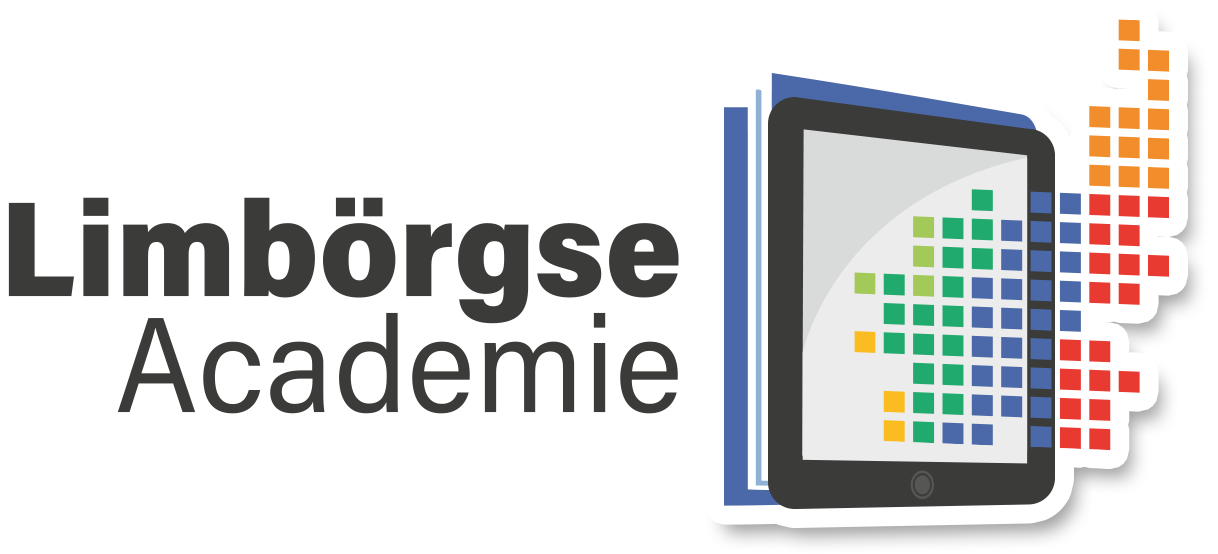 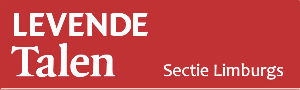 Limburgs in de kinderopvang
Project Zjuulke ervaringen:

1. pm'ers 'handelingsverlegen’;
2. misconcepties invloed meertaligheid op taalontwikkeling (pm'ers, ouders, gemeenten, GGD, kinderopvangorganisaties).

Onderzoek behoeften pm'ers voor Limburgs in de kinderopvang:

1. Voorlichting wettelijke bepalingen gebruik van regionale talen in de kinderopvang;
2. Voorlichting voordelen meertaligheid (pm'ers, ouders, gemeenten, GGD, kinderopvangorganisaties);
3. Duidelijke afspraken en eenduidigheid gebruik Limburgs in de kinderopvang;
4. Concrete aanpak gebruik Limburgs in de kinderopvang;
5. Limburgstalige materialen zoals boekjes en liedjes.
zodet veer ós versjtaon
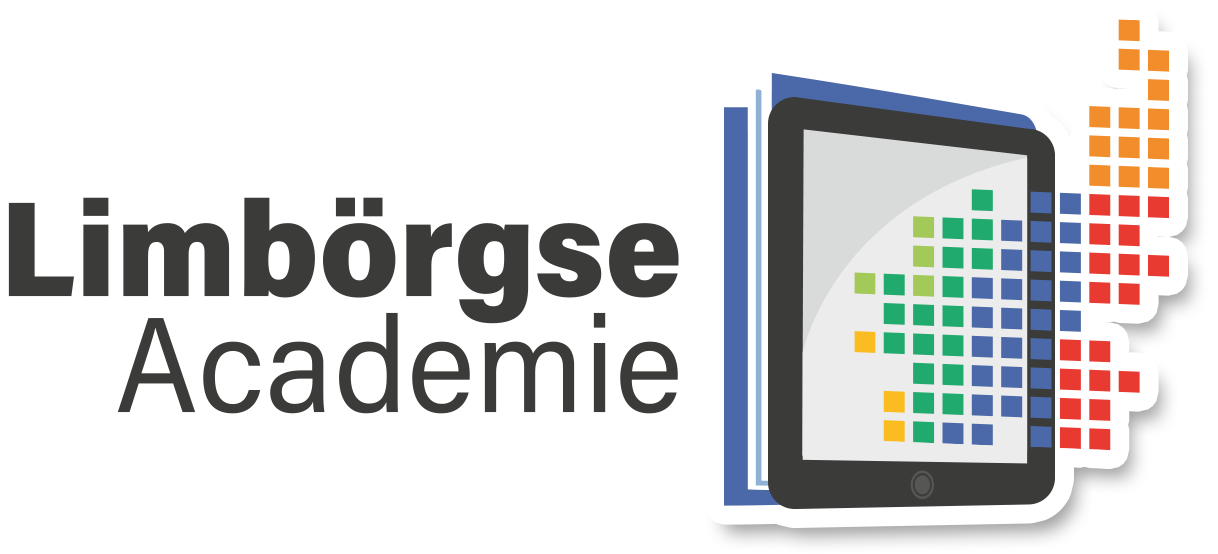 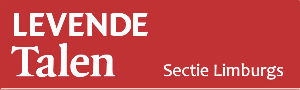 Frysk in de kinderopvang
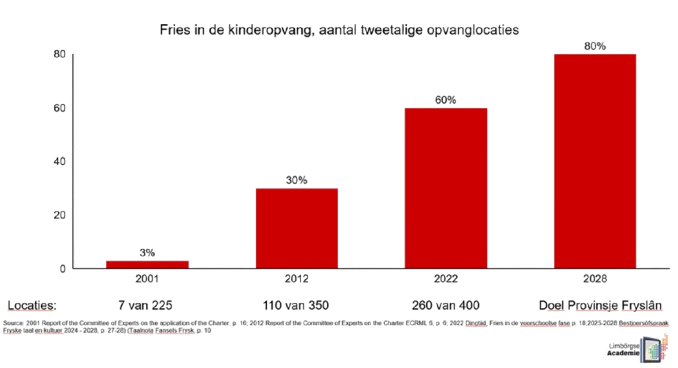 zodet veer ós versjtaon
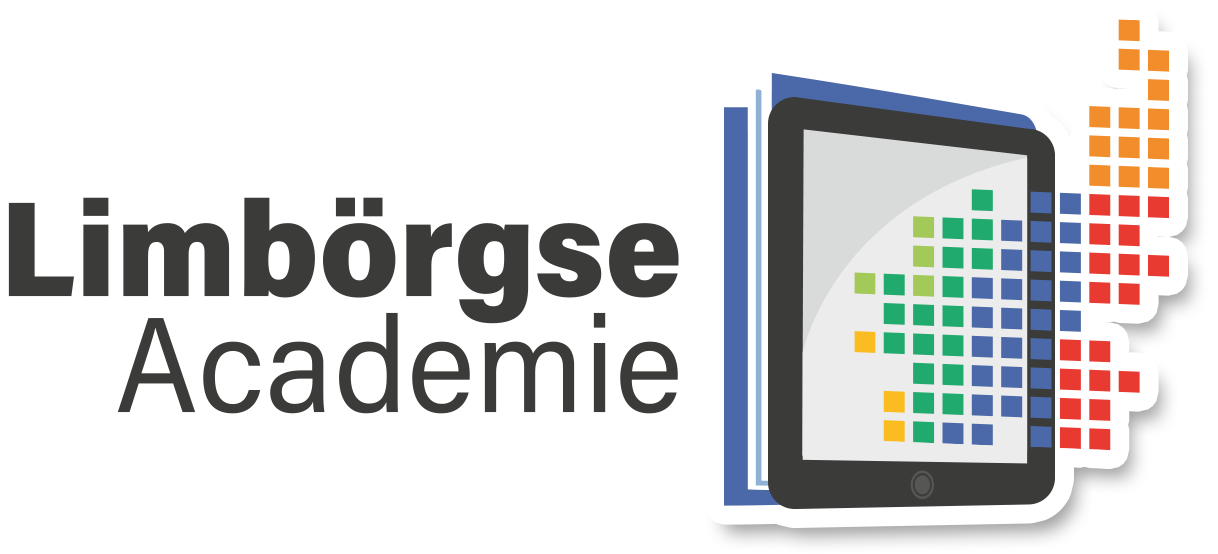 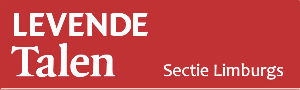 Frysk in het Handvest Deel II en III
Artikel 7.1.f. "...het voorzien in passende vormen en middelen voor het onderwijs in en de bestudering van regionale talen (...) op alle daarvoor in aanmerking komende onderwijsniveaus..."

Artikel 8.1.a.ii "Met betrekking tot het onderwijs verplichten de Partijen zich ertoe, (...)
ii. een aanmerkelijk deel van het aan het onderwijs op school voorafgaand onderricht te bieden in de desbetreffende regionale talen (...)"

"Recommendations for immediate action: 
a. Continue to strengthen the teaching in and of Frisian at all levels of education and its use in preschool education."
(Seventh Evaluation Report on the Netherlands Committee of Experts of the European Charter for Regional or Minority Languages (18 November 2022)
zodet veer ós versjtaon
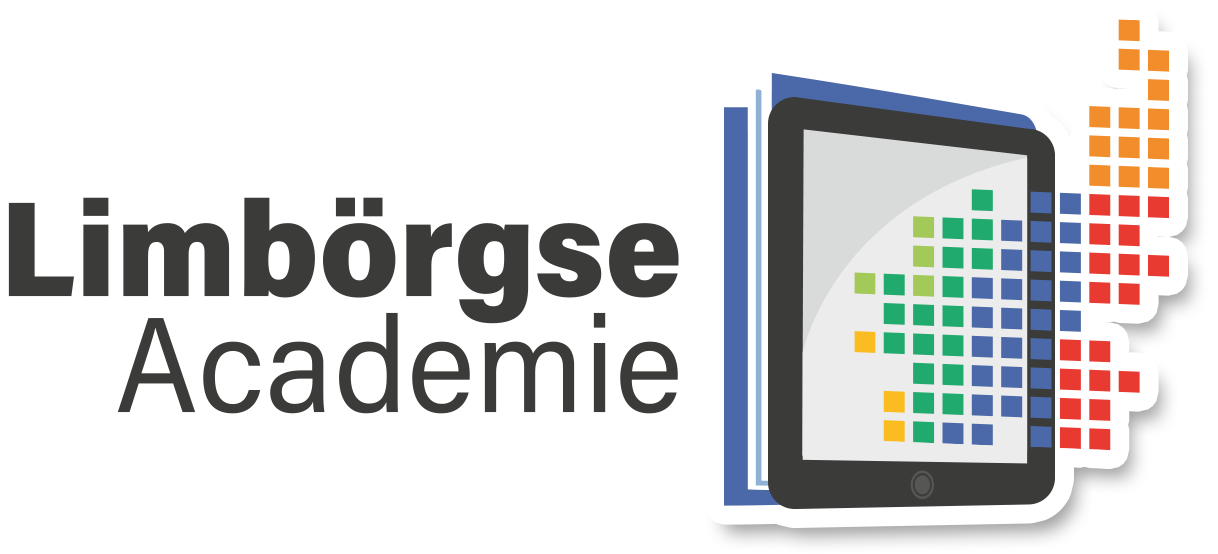 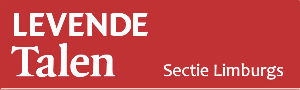 Frysk, Handvest Deel II en III en de Wet kinderopvang
Dezelfde wetgeving, ander beleidskader

Bestuursafspraken Rijksoverheid en provinsje Fryslân (2024):

1. Rijk ondersteunt streefdoel 80% kinderopvang Frysktalig in 2028; 
2. Rijk faciliteert wettelijke mogelijkheid gedeeltelijk Frysktalige opvang;
3. Rijk bespreekt wettelijke veranderingen tweetalige opvang vooraf met de Provincie;
4. Van GGD en onderwijsinspectie wordt positieve en stimulerende houding verwacht tov Frysk en meertaligheid.
zodet veer ós versjtaon
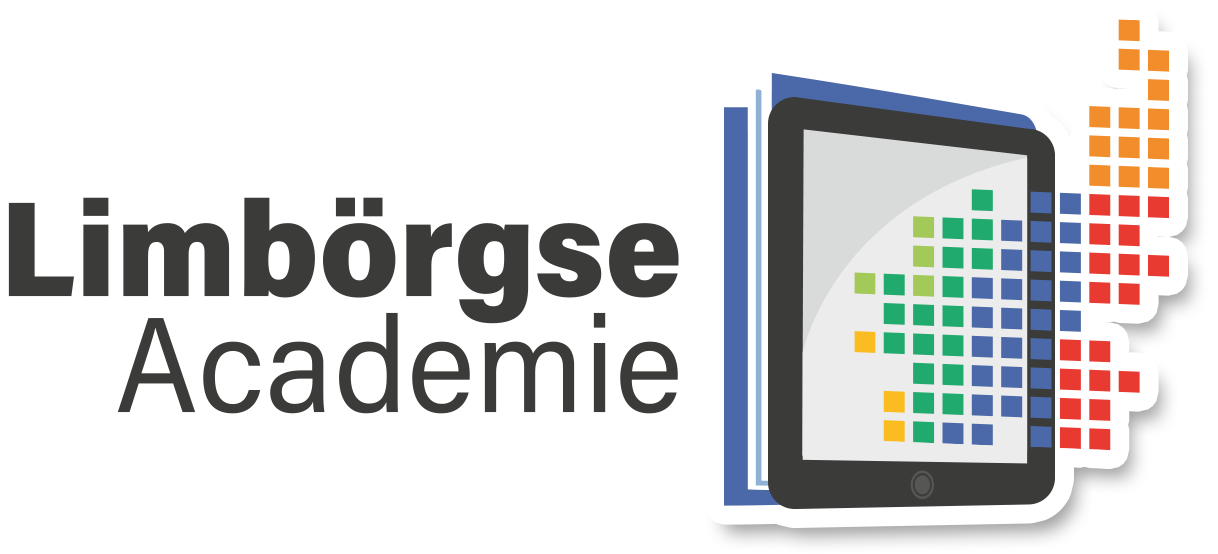 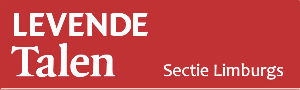 Frysk, Handvest Deel II en III en de Wet kinderopvang
Rol provinsje Fryslân:

1. Geen directe bevoegdheden kinderopvang, wel 'Taalskipper' (actieve en structurele sturing Frysk taalbeleid);
2. Taalplan Frysk 2030: "de provinsje Fryslân de posysje fan it Frysk yn alle ûnderwiissektoaren mei fuortsterkje wol“;
3. Subsidieregeling voor (na)scholing, les- en leesmateriaal en extra inzet leerkrachten;
4. Bekostiging SFBO ter ondersteuning, ontwikkeling en uitvoering Frysk taalbeleid, visitatie en certificering kinderopvang;
5. Stimulering en ondersteuning gemeenten ;
6. Afspraken met gemeenten om in 2026 per verordening of subsidieafspraken borging tweetalige kinderopvang.
zodet veer ós versjtaon
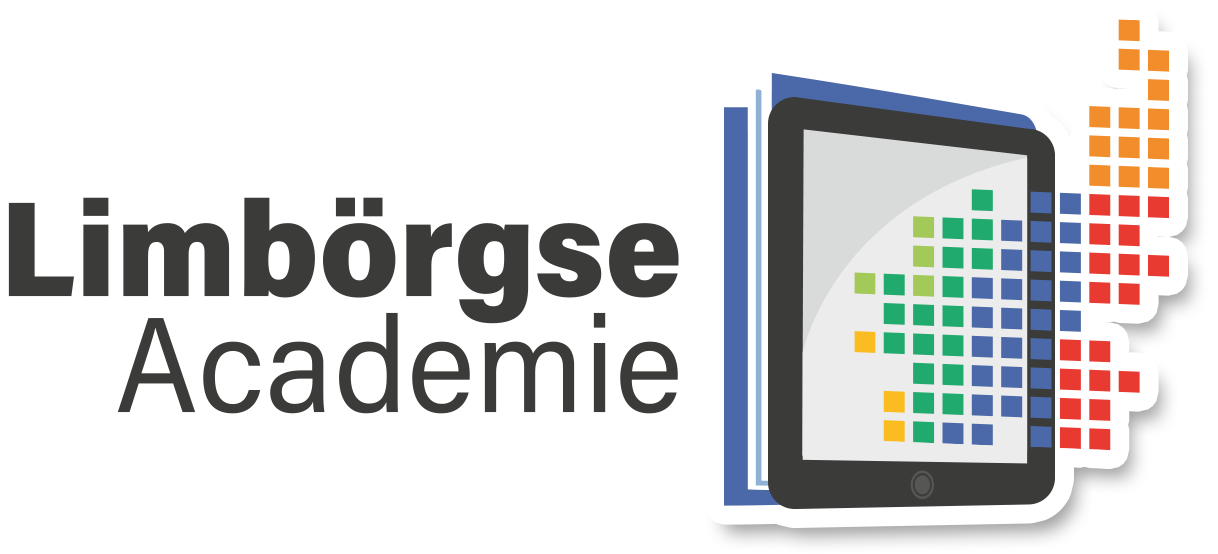 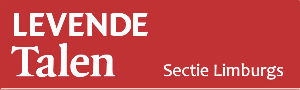 Afsluitende adviezen
Provincie
Faciliterende, coördinerende en doelstellingbepalende rol (voortrekker).

Gemeente
Actie taalbeleid kinderopvang;
Taalambtenaar.
zodet veer ós versjtaon
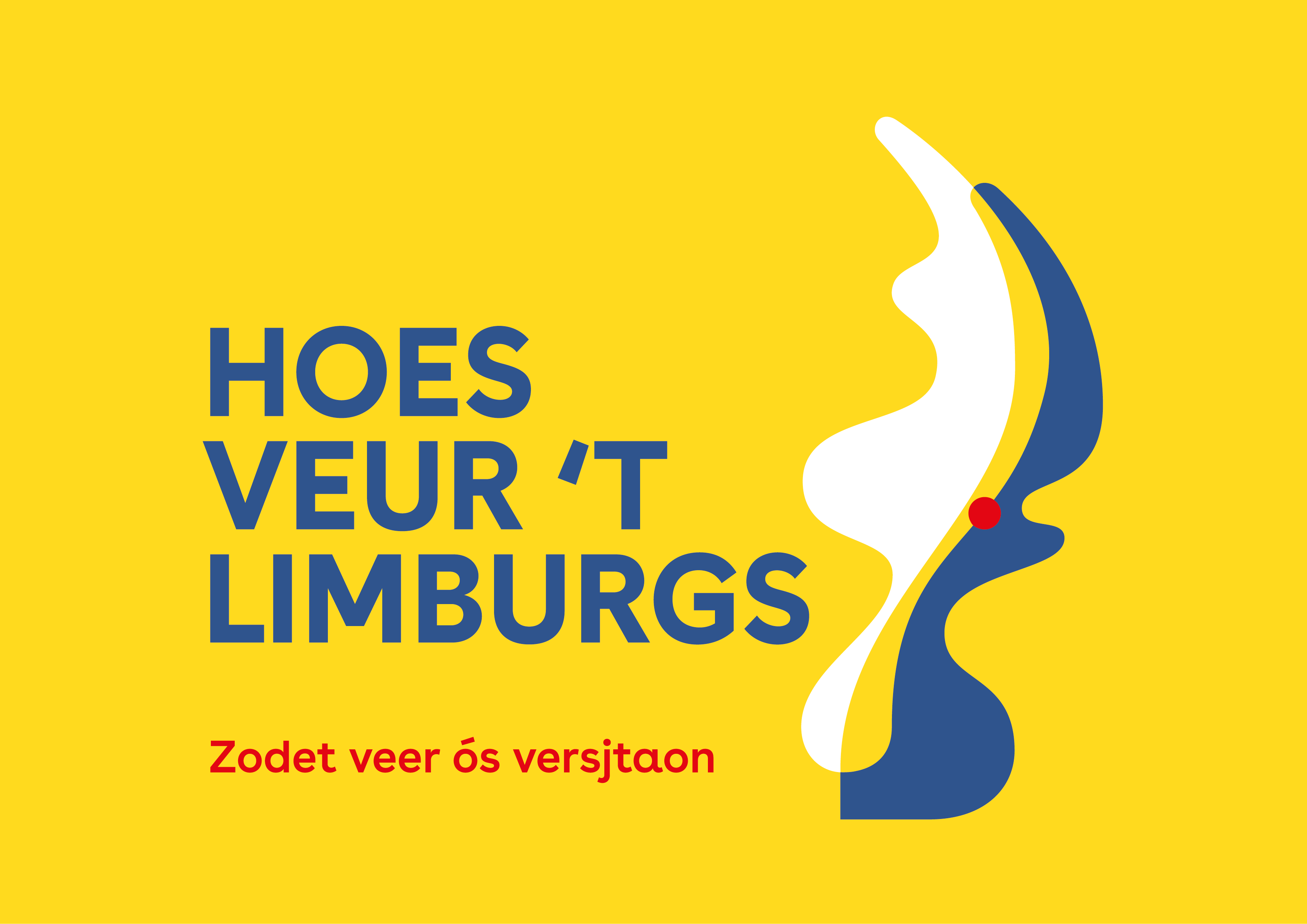 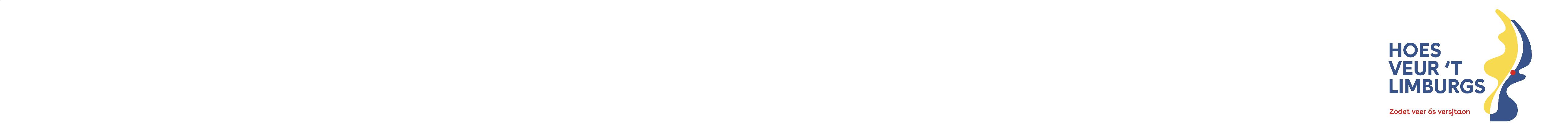 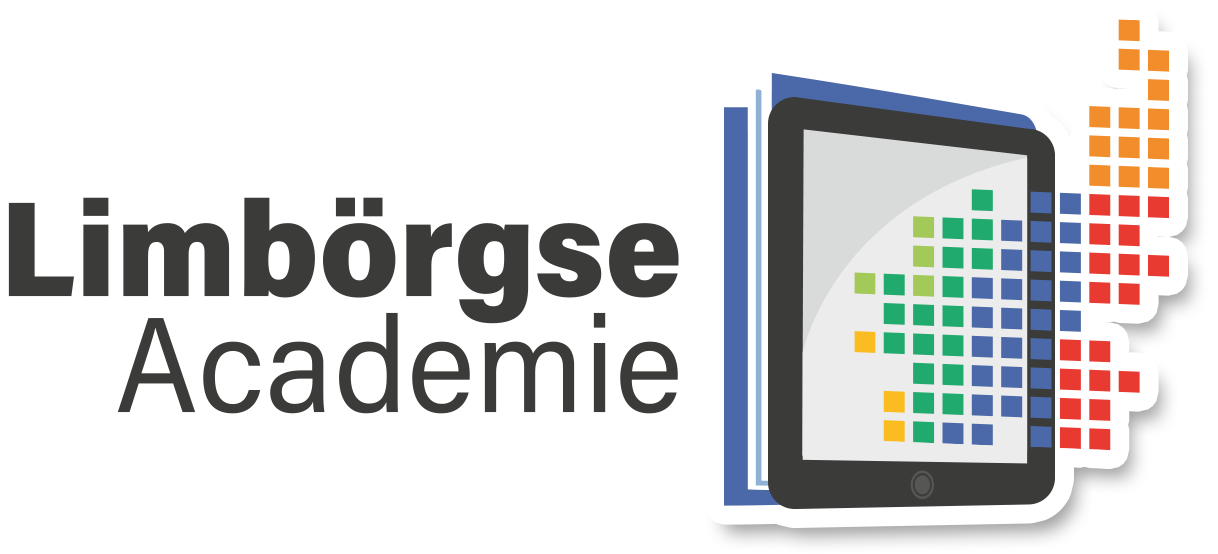 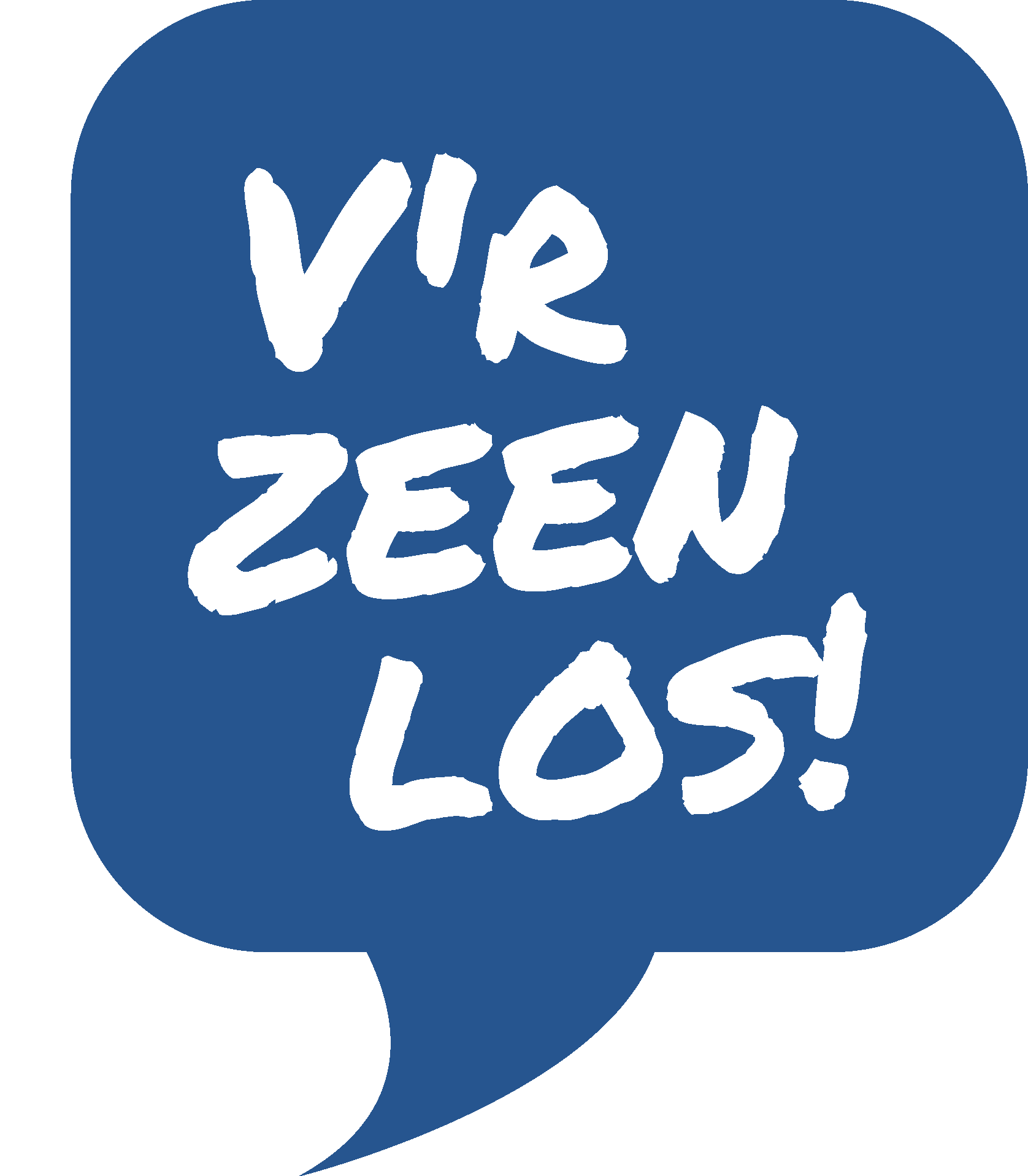 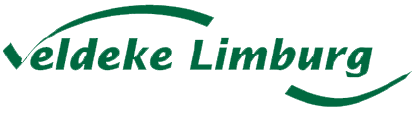 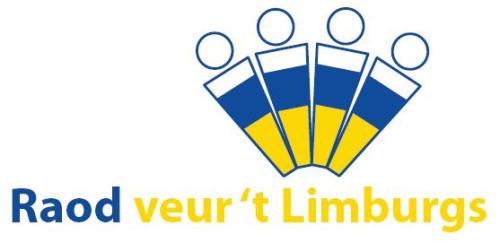 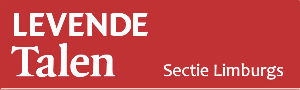 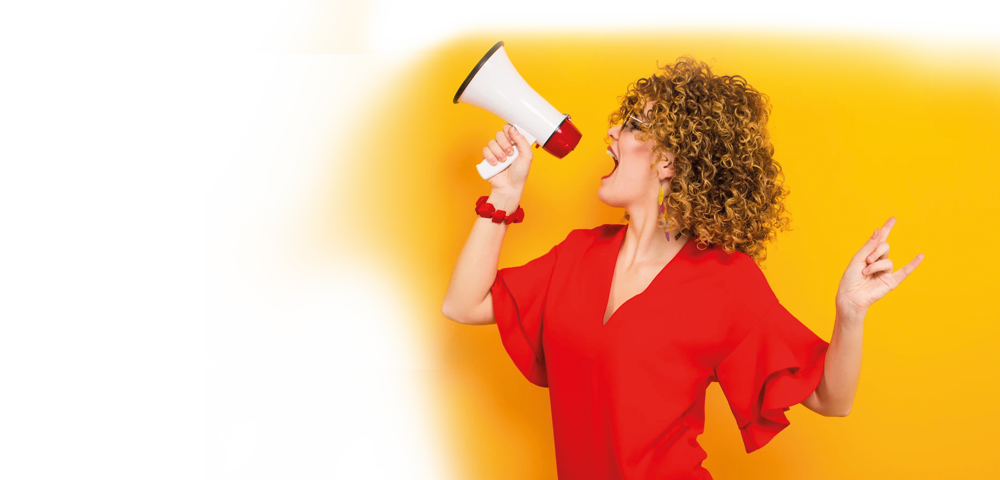 BEDANKT
zodet veer ós versjtaon
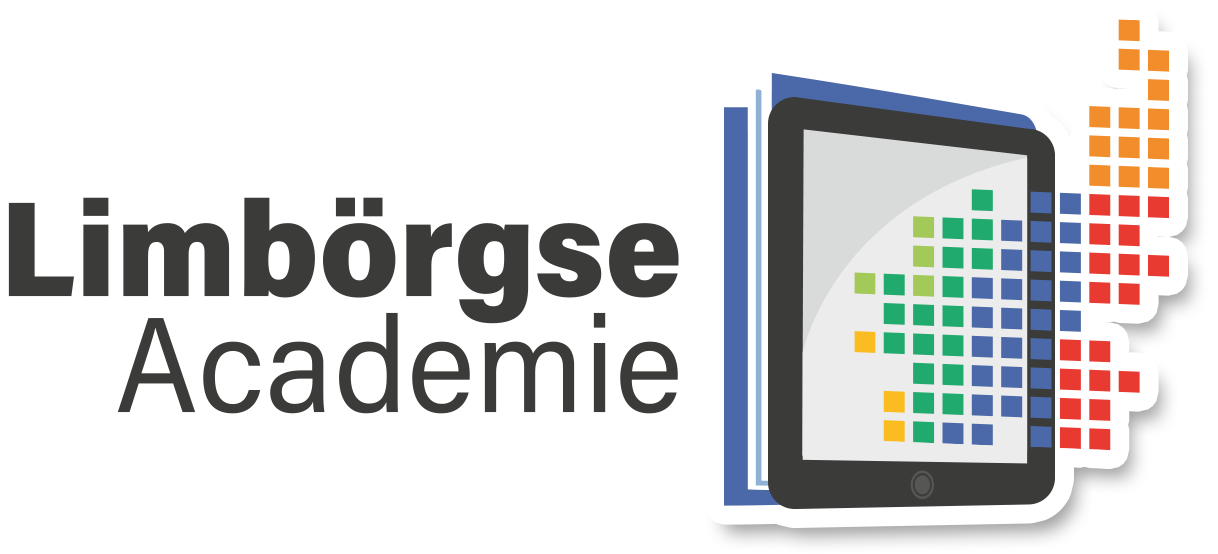 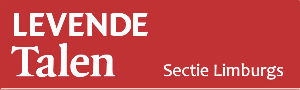 Bronnenlijst
Europees Handvest voor regionale talen of talen van minderheden
Europees Handvest (tekst)
https://www.coe.int/en/web/european-charter-regional-or-minority-languages/text-of-the-charter 

Europees Handvest (rapporten en aanbevelingen)
https://www.coe.int/en/web/european-charter-regional-or-minority-languages/reports-and-recommendations 

Wet kinderopvang (wetsgeschiedenis)
Kamerstukken I, 2009/10, 31 989, C.

Kamerstukken II 2004/05, 29 800 VIII, nr. 254.

Kamerstukken II, 2022/23, 31 322, nr. 509.

Memorie van Toelichting, Wijziging van de Wet kinderopvang in verband met een structurele regeling voor meertalige dagopvang Kamerstukken II, 2022/23, 36 393, nr. 3.

Regeling met betrekking tot tegemoetkomingen in de kosten van kinderopvang en waarborging van de kwaliteit van kinderopvang (Wet kinderopvang) Kamerstukken I, 2003/04, 28 447, E.

Wijziging van de Wet kinderopvang Eerste Kamer, vergaderjaar 2009–2010, 31 989, C, Nadere Memorie van Antwoord Kamerstukken I, 2009/10, 31 989, E.

Rechtbank Rotterdam 318762 / HA ZA 08-2781 24-11-2010 (voertaal Wet op het Primair Onderwijs)
zodet veer ós versjtaon
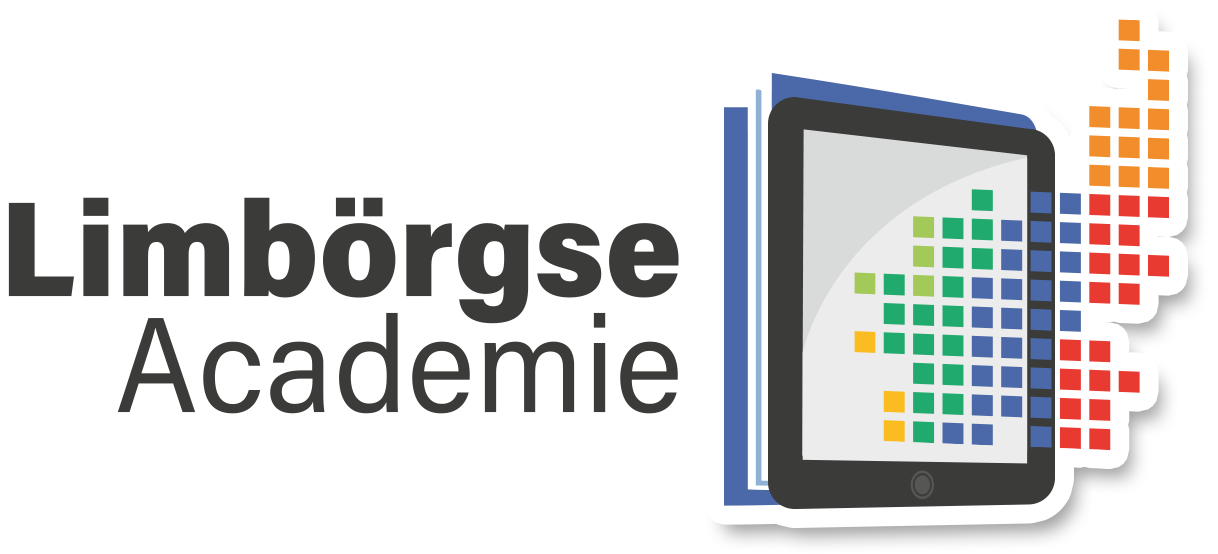 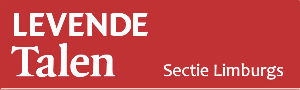 Bronnenlijst
Friese taal en de kinderopvang
Dingtiid, Fries in de voorschoolse fase (2022)
https://dingtiid.frl/wp-content/uploads/2023/01/2023-DINGTIID_ADVYS_BW_NL_V04-LR.pdf 

Bestjoersôfspraak Fryske taal en kultuer 2024 - 2028
https://open.overheid.nl/documenten/2d7f302c-04b8-49f8-bc8b-bbb64a448250/file 

Taalnota Fansels Frysk 2025-2028
https://cuatro.sim-cdn.nl/fryslan/uploads/2024-05-14_taalnota_nl.pdf?cb=2HdyA6UK 

Taalplan Frysk 2030
https://taalplan.frl/wp-content/uploads/2022/11/TF2030_Projectplan_2021_toegankelijk_totaal_beeldscherm.pdf

Onderzoek voordelen meertaligheid
Nederlandse Vereniging van Pedagogen en Onderwijskundigen
https://www.nvo.nl/actueel/meertaligheid-geen-nadeel-maar-voordeel 

Jim Cummins
https://www.researchgate.net/profile/Jim-Cummins 

Piet van Aevermaet
https://research.flw.ugent.be/nl/piet.vanavermaet 

Francois Grosjean
https://www.francoisgrosjean.ch/bilin_bicult_en.html
zodet veer ós versjtaon
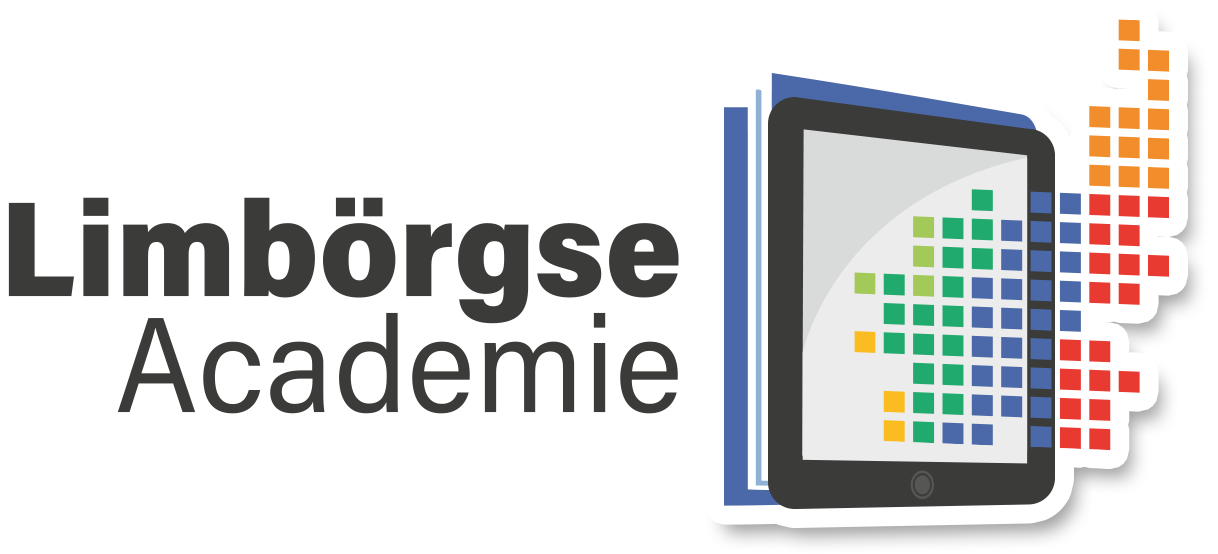 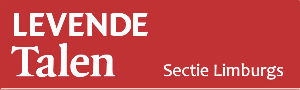 Bronnenlijst
Duarte en Guenther
https://www.tijdschriftmeertaal.nl/art/50-4126_Meer-meertaligheid-in-het-basisonderwijs-Ja-maar-hoe-Nieuwe-inzichten-door-meertaligheidsprojecten; 

Elma Blom
https://www.uu.nl/onderzoek/dynamics-of-youth/taalontwikkelingsexpert-elma-blom 

Steven Delarue
https://stevendelarue.be/2023/08/16/leestips-20-x-taal-en-meertaligheid-in-onderwijs/ 

Orhan Agirdag, Piet Van Avermaet en Esli Struys
https://www.opgroeien.be/kennis/themas/taalstimulering-en-meertaligheid/mythes-over-meertaligheid
zodet veer ós versjtaon